SophroKhepri En minuscule dans les textes mettre un K majuscule
En Majuscule dans les titres l’écrire en 2 couleurs systématiquement
CHARTE GRAPHIQUE de SOPHROKHEPRI (taille titre 16) 
Voir Idée page d’accueil dans le fichier « page accueil site.png »

Couleur Pantones : (sous titre 14)
Utiliser les nuanciers (pantones) bleu Pantone 314C
HTML = 0083A9
RVB = 0 131 169
CMJN = 10 0 51 47
Et autres couleurs gris et noir
Texte Police : Calibri  en 11 ou 12
Taille des polices : Pour les titres taille 16, sous titres  14
 
Insertion des photos en fonction des sujets et des chapitres
 
Icones réseaux sociaux en horizontal et fixe en haut de page et les remettre également en pied de page

http://laqvt.fr/   Mettre le titre au dos des pictos qui font une rotation ou suggérer une autre animation ou impulsion, 
Cercler les pictos et les faire plus petits

Pour les photos en page d’accueillir prévoir une roue apparition
Les icones doivent tourner « on mouse over » entre la visu arriere et avant
Voir ici exemple de code css, javascript au choix:
http://codepen.io/GreenSock/pen/yzahJ

Valoriser la charte graphique qui est sur la Dropbox
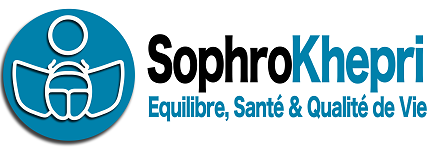 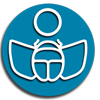 Utiliser la puce Khepri comme fil conducteur dans le site à toutes 
les baselines à l’intérieur des chapitres et le mettre dans une couleur 
différente par cible : 4 cibles = 4 couleurs
Vert pour les thérapeutes
Orange pour les entreprises
Bordeau pour les professionnel de santé
-Violet pour les particuliers
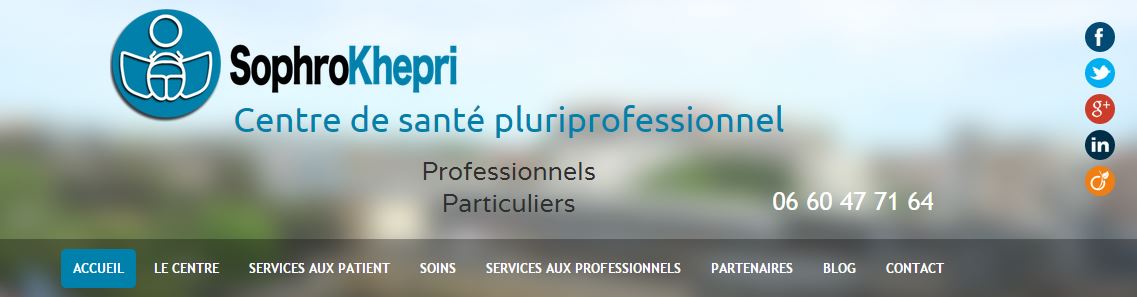 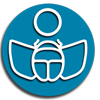 Equilibre, Santé et Qualité de Vie
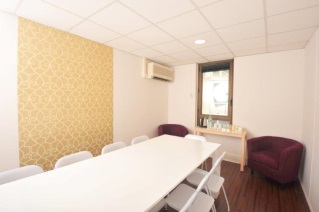 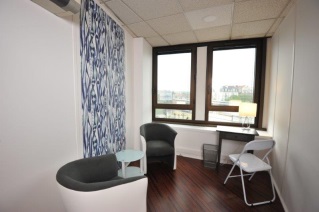 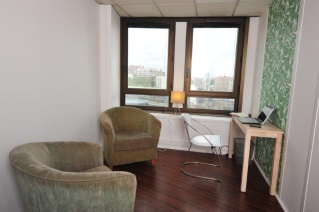 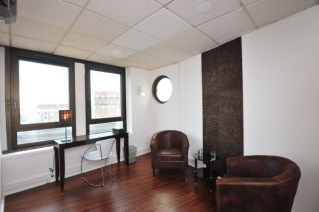 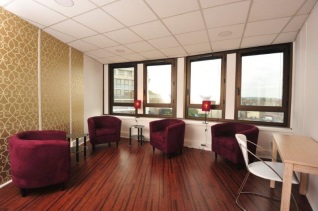 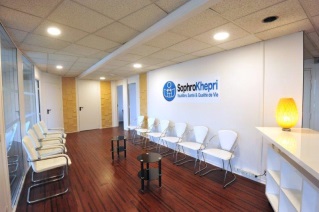 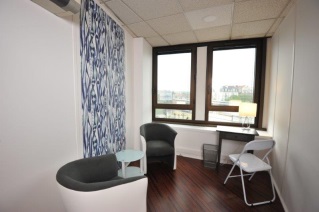 Pôle santé et mieux-être®			Des espaces de travail dédiés aux thérapeutes !
Verso
Recto
Verso
Thérapeute
Particulier
Pro Santé
Entreprise
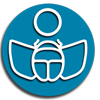 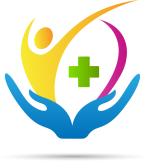 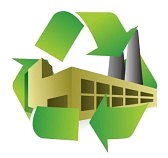 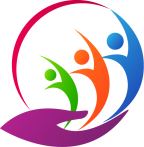 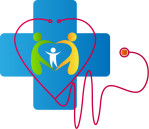 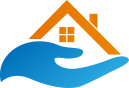 Thérapeute
Particuliers
Entreprise
Le Centre
Professionnel de santé
Partenaires
Soins à 
distance
Précocité
surdouance
Soins
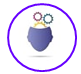 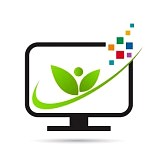 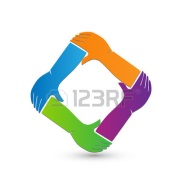 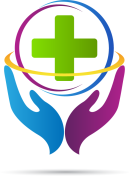 Précocité et 
surdouance
Khepri à distance
Partenaires
Soins proposés
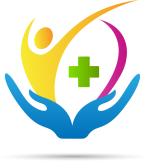 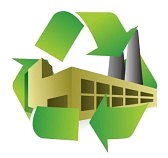 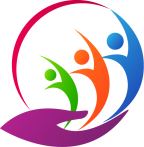 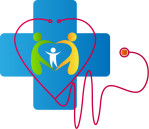 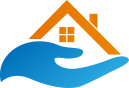 Recto
Thérapeute
Particulier
Pro Santé
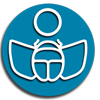 Entreprise
Verso
Verso
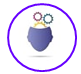 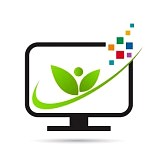 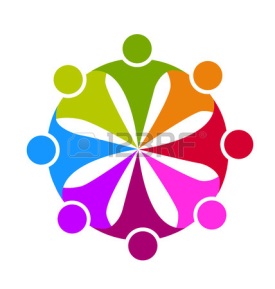 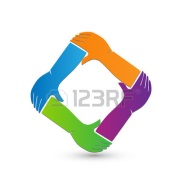 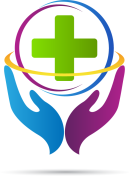 Recto
Partenaires
Soins à 
distance
Précocité
surdouance
Soins
Verso
Les couleurs des boutons
Pictos page d’accueil pictos visibles recto, texte apparaissant on « mousseover » avec rotation (verso) style voir code opensource ci-dessous:
Voir ici: http://codepen.io/GreenSock/pen/yzahJ
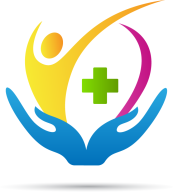 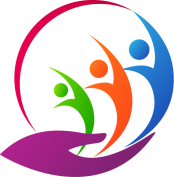 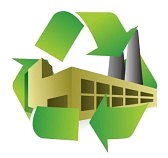 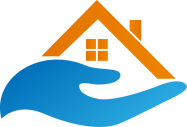 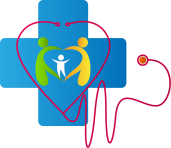 Thérapeute
Particuliers
Entreprise
Le Centre
Professionnel de santé
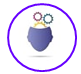 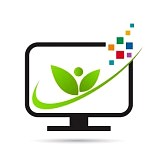 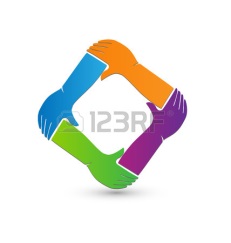 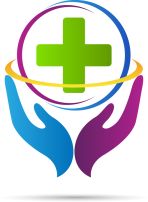 Précocité et surdouance
Khepri à distance
Partenaires
Soins proposés
A utiliser dans les chapitres :
Pôle santé et mieux-être®			Pour que toutes les médecines agissent ensemble !
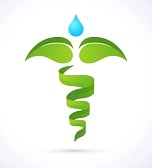 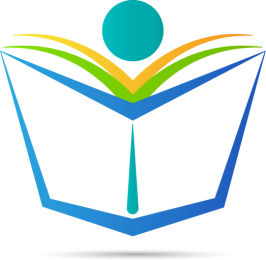 Introduction Accueil alternatives Vocation (vérifier si on a le droit de l’utiliser)
Blog
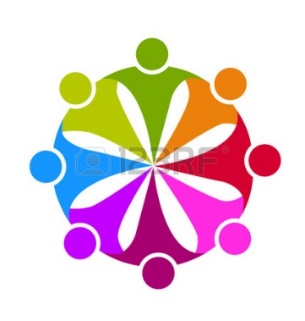 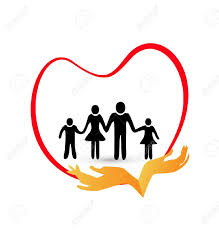 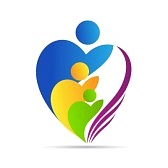 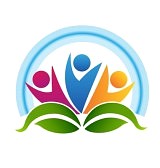 Famille
Communautés RH
Soignants, Thérapeutes,
Particuliers
Thérapie familiale
La vie du Centre
A utiliser dans les chapitres Entreprises :
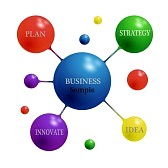 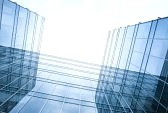 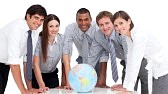 Approche globale
Equipe entreprise
Entreprise
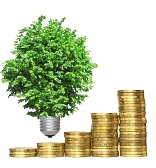 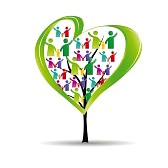 QVT et performance
Entreprise
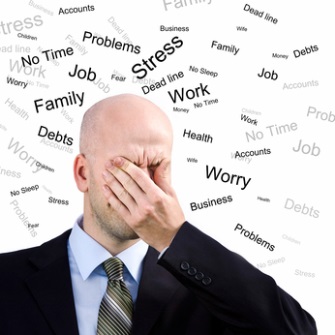 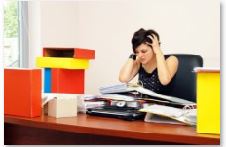 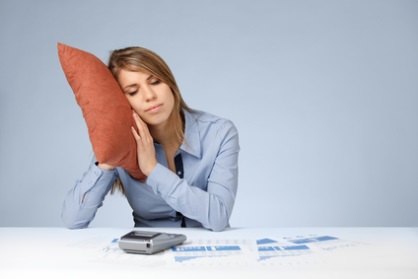 Burnout
Stress
Burnout
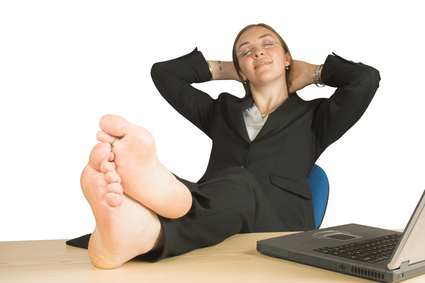 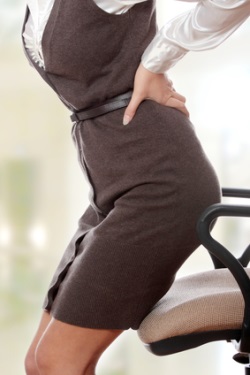 Aller mieux au travail
Souffrance
Professionnels de santé
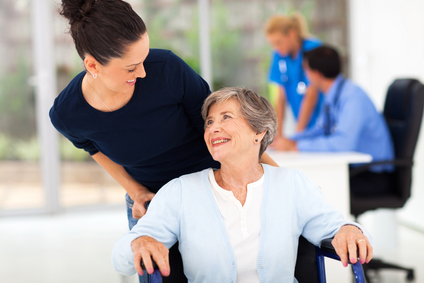 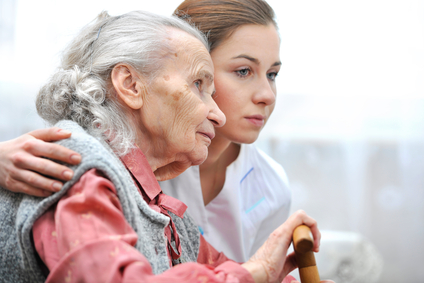 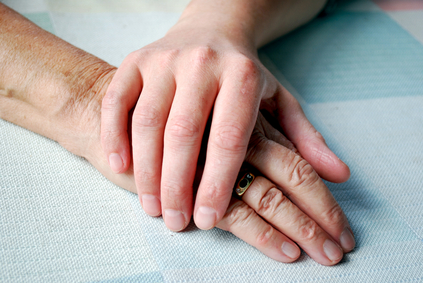 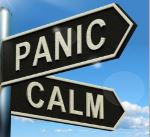 Se former